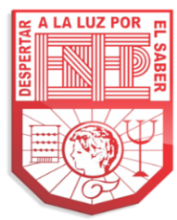 Escuela Normal de Educación Preescolar	                        Licenciatura en Educación Preescolar      	Sexto SemestreCurso: Bases legales y normativas de la educación básica Titular: Arturo Flores Rodríguez  UNIDAD DE APRENDIZAJE lCOMPETENCIAS PROFESIONALES: Integra recursos de la investigación educativa para enriquecer su práctica profesional, expresando su interés por el conocimiento, la ciencia y la mejora de la educación.Actúa de manera ética ante la diversidad de situaciones que se presenta en la práctica profesional.TEMA: Línea del tiempoAlumna:Cynthia Verónica González García #8  Saltillo, Coahuila                                                                         Abril del 2021
Línea del tiempoCambios del sistema educativo con el articulo 3°
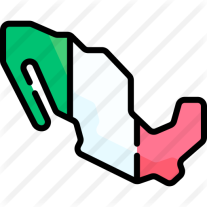 Unidad nacional
Laicismo tolerante, valores nacionales
Enseñanza libre
No laicismo en escuelas privadas
1917
1934
1992
1993
1946
1980
Autonomía universitaria
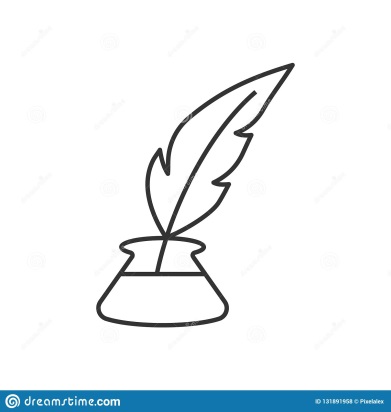 Orientación socialista
Obligatoriedad educación primaria
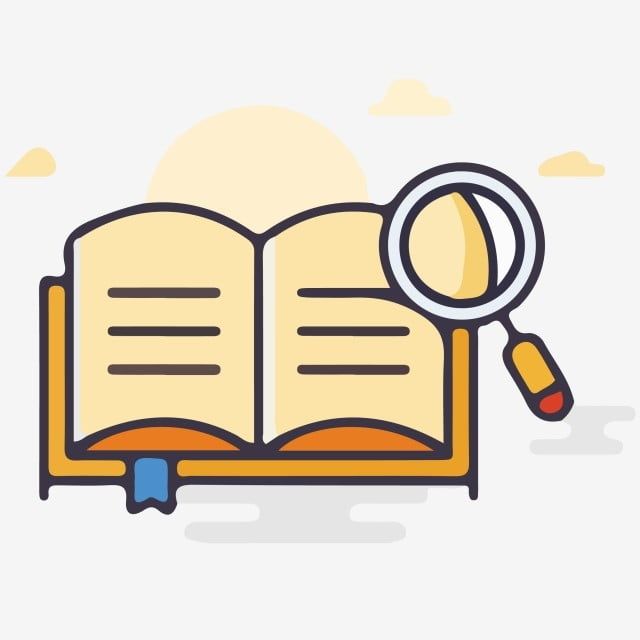 Derecho a la educación
Obligatoriedad educación secundaria
Línea del tiempo
Permanencia y participación en los servicios educativos.
Obligatoriedad educación media superior
Obligatoriedad educación preescolar
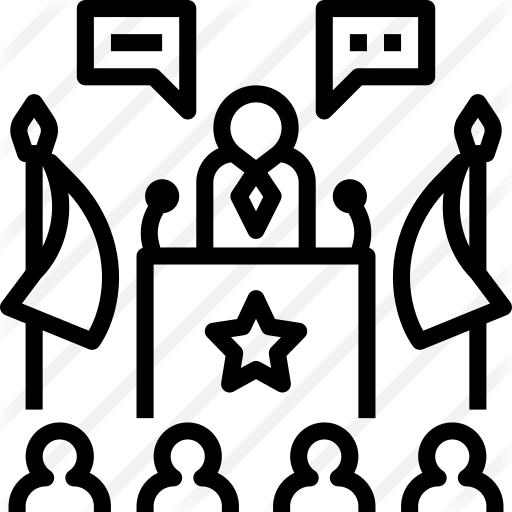 2019
2012
2002
2011
2013
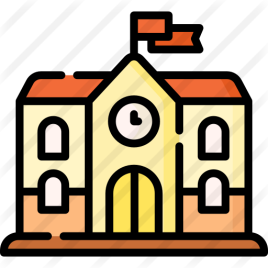 Respeto a los derechos humanos
Calidad en la educación obligatoria
Concurso de oposición
 Sistema Nacional de evaluación educativa
Autonomía, fines y funciones
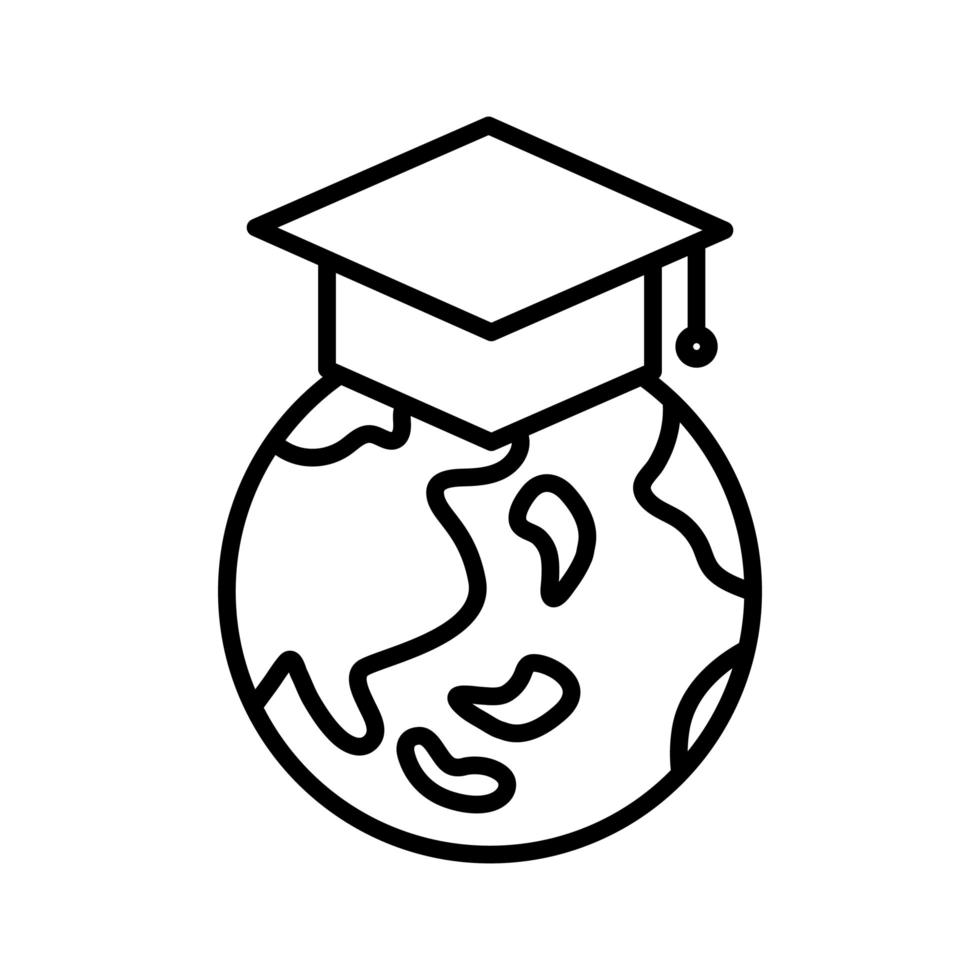